ΚΛΗΡΟΝΟΜΗΤΗΡΙΟ:ΤΟ ΤΕΛΟΣ ¨Η Η ΑΡΧΗ;
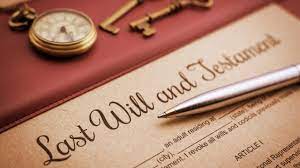 Εμμανουήλ ΛΑΣΚΑΡΙΔΗΣ
ΣΗΜΕΡΑ
Χρησιμότητα κληρονομητηρίου

Νομική του φύση

Είδη κληρονομητηρίου
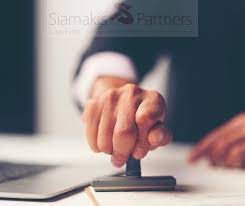 ΣΤΟ ΕΠΟΜΕΝΟ
Η δημόσια πίστη και το μαχητό του τεκμηρίου

Ανακριβές κληρονομητήριο

Περιεχόμενο αίτησης, απόδειξη και αυτεπάγγελτη έρευνα στο δικαστήριο
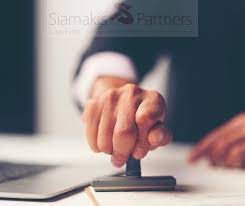 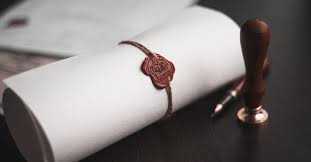 ΧΡΗΣΙΜΟΤΗΤΑ ΚΛΗΡΟΝΟΜΗΤΗΡΙΟΥ
Έννοια και Σκοπός
ΔΥΟ ΠΡΑΓΜΑΤΙΚΕΣ ΙΣΤΟΡΙΕΣ
Ο ασθενής Αλάσκα πέθανε στο Nοσοκομείο Νάξου από έμφραγμα μυοκαρδίου. Εμφανίζεται η Αριάδνη, η οποία ισχυρίζεται ότι είναι κόρη του και μαινόμενη ζητάει επί τόπου α) να της δοθούν τα αντικείμενά του Αλάσκα και β) το ενοίκιο του Νοεμβρίου για ακίνητο που μισθώνει το νοσοκομείο ως αποθήκη. Οι υπάλληλοι του Νοσοκομείου σας ενημερώνουν ότι φυλάνε σε ειδικό χώρο τα 3 αντικείμενά του: μπουφάν, κλειδιά (σπιτιού και αμαξιού) και μια πιστωτική του κάρτα. Είστε δικηγόρος του νοσοκομείου και σας ρωτάνε τι να κάνουν με την Αριάδνη που έχει διακόψει την λειτουργία όλου του νοσοκομείου με τις φωνές της ως προς τα προαναφερθέντα αιτήματά της.
Λύσεις
1. «Δώστε τα όλα να τελειώνουμε»
2. Ζητείστε της ταυτότητα
3. Ζητείστε της πιστοποιητικό εγγυτέρων συγγενών
4. Ζητείστε της πιστοποιητικό περί μη ύπαρξης διαθήκης ή σε περίπτωση ύπαρξης ανακήρυξής της ως κυρίας
5. Ζητείστε της πιστοποιητικό περί μη αποποίησης μετά από 4μηνο
6. Ζητείστε της κάτι που καλύπτει τα 5 προηγούμενα = κληρονομητήριο
ΠΕΡΙΠΤΩΣΗ ΔΕΥΤΕΡΗ
Είστε στο δικηγορικό τμήμα τράπεζας και σας παίρνει τηλ. ο Διευθυντής του καταστήματος Χολαργού γιατί έχει μια περίπτωση που τον προβληματίζει. Έχει εμφανιστεί πριν δυο μέρες ο Ηρακλής Έξαρχος και σήμερα η Μαρία Εξάρχου και ζητάνε να τους ενημερώσουν για τα χρήματα που είναι στον λογαριασμό του Νίκου Έξαρχου καθώς και να αποδώσουν όλα τα χρήματα του λογαριασμού γιατί ο τελευταίος αποβίωσε και είναι παιδιά του. Ο Ηρακλής ζητάει όλο το ποσό για τον εαυτό του, η Μαρία ζητάει το 50% για τον εαυτό της. Ο Διευθυντής σας εκμυστηρεύεται ότι μέσα στον λογαριασμό του υπάρχουν 40.000 ευρώ και δεν ξέρει τι να κάνει. Τι λύση σκέφτεστε;
Λύσεις
1. «Κράτα για εμάς»
2. Ζητείστε τους ταυτότητα
3. Ζητείστε τους πιστοποιητικό εγγυτέρων συγγενών
4. Ζητείστε τους πιστοποιητικό περί μη ύπαρξης διαθήκης ή σε περίπτωση ύπαρξης ανακήρυξής της ως κυρίας
5. Ζητείστε τους πιστοποιητικό περί μη αποποίησης μετά από 4μηνο
6. Ζητείστε ληξιαρχική πράξη θανάτου
7. Ζητείστε της κάτι που καλύπτει τα 4 προηγούμενα = κληρονομητήριο
ΤΙ ΕΙΝΑΙ ΑΥΤΌ ΤΟ ΚΛΗΡΟΝΟΜΗΤΗΡΙΟ
Πιστοποιητικό 
Από ποιόν;
Πλέον από τον δικηγόρο του οικείου Πρωτοδικείου
Με ποιου αίτηση;
-Του έχοντος έννομο συμφέρον (διαδικαστική προϋπόθεση) δηλ.
	κληρονόμου (το έχετε διδαχθεί)
	κληροδόχου (σε επόμενο μάθημα)
	καταπιστευματοδόχου (σε επόμενο μάθημα)
	εκτελεστή διαθήκης (σε επόμενο μάθημα)
ΣΕ ΠΟΙΑ ΑΡΘΡΑ ΡΥΘΜΙΖΕΤΑΙ
Αστικού Κώδικα
Κώδικα Πολιτικής Δικονομίας
ΑΚ 1956 – 1966 (που;)
ΑΚ 1956: «Το δικαστήριο της κληρονομιάς, ύστερα από αίτηση του κληρονόμου, δυνάμει απόφασης ή πράξης του παρέχει πιστοποιητικό για την κληρονομιά και τη μερίδα που του αναλογεί (κληρονομητήριο)»
ΚΠολΔ 819 -824 (που;)
ΚΠολΔ 819 «Δικαστηρίου κληρονομιάς με αίτηση του κληρονόμου ή καταπιστευματοδόχου ή κληροδόχου ή του εκτελεστή διαθήκης...»
  Δεν απαιτείται δικαστική απόφαση αλλά χορηγείται με απλή διάταξη Δικηγόρου κατατεθειμένη στο Ειρηνοδικείο.
	«Ακόμα κι αν ασκηθεί παρέμβαση τρίτου και οριστεί δικάσιμος δεν παράγει δεδικασμένο»
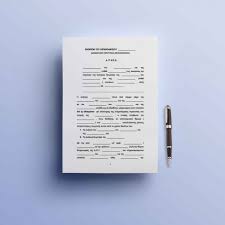 ΝΟΜΙΚΗ ΦΥΣΗ
ΚΛΗΡΟΝΟΜΗΤΗΡΙΟΥ
ΈΝΑ ΠΡΟΑΙΡΕΤΙΚΟ ΜΕΣΟ ΝΟΜΙΜΟΠΟΙΗΣΗΣ
Ο οφειλέτης κληρονομίας δεν αρνηθεί την εκπλήρωση χρέους μέχρι να επιδείξουν κληρονομητήριο. Άλλως εάν έχει συμφωνηθεί κάτι τέτοιο με σύμβαση.
Πραγματική ιστορία: παπουτσάδικο στην Λάρισα σε κεντρική πλατεία, ξαφνικά μας αναφέρει ο επιχειρηματίας  Χ ότι λάβαν τηλ. τα επόμενα μηνιάτικα να μην τα καταβάλουν στον λογαριασμό του εκμισθωτή Ε αλλά των Α, Β και Γ που είναι κληρονόμοι του. Τι απαντάτε στον επιχειρηματία; 				
	α) δημόσια κατάθεση κατά ΑΚ 427 και 434 
β) εάν όμως το μίσθωμα είναι σε τενεκέδες λαδιού, τότε ΑΚ 428 εδ. β΄ και κληρονομητήριο
ΝΟΜΙΚΗ ΦΥΣΗ
διφυής 
νομιμοποιείται για διαδικαστικές πράξεις αλλά 
θεωρείται και κληρονόμος.

ΔΕΝ ΠΑΡΑΓΕΙ ΔΕΔΙΚΑΣΜΕΝΟ
ΠΑΡΑΓΕΙ ΔΕΔΙΚΑΣΜΕΝΟ;
ΟΧΙ
ΕΑΝ Η ΑΠΑΝΤΗΣΗ ΗΤΑΝ ΝΑΙ
Δικαστικό πιστοποιητικό.
Δημόσιο έγγραφο με πλήρη αποδεικτική δύναμη αλλά επιδέχεται ανταπόδειξη. 
Οι ανάγκες των συναλλαγών το επέβαλαν έναντι όλων – erga omnes.
Eάν δεν υπήρχε θα έπρεπε κανείς να περιμένει:
να περάσει ο χρόνος παραγραφής των 20 ετών
να περάσει μετά ο χρόνος για να τα αποκτήσουμε με χρησικτησία (ΑΚ 1879)
Κίνδυνος όμως εάν ψευδές. Σε αυτή την περίπτωση και αυτεπάγγελτα το δικαστήριο εξαφανίζει το κληρονομοτήριο. ΚΠολΔ 823.
Τότε:
α) αμάχητο τεκμήριο
β) μόνο μεταξύ των διαδίκων (inter partes)
αν δηλ. εμφανιζόταν η Αλίκη, ακόμα μια κόρη του Νίκου Εξάρχου, θα έπρεπε να κάνει νέο δικαστήριο αλλά δεν θα είχε ισχύ και για τον καλόπιστο τρίτο
Ακόμα και στην ΚΠολΔ 819 εδ. β΄ δεν έχουμε δεδικασμένο.
ΣΚΟΠΟΣ ΚΛΗΡΟΝΟΜΗΤΗΡΙΟΥ
Η ΝΕΑ ΔΙΑΘΗΚΗ
Μετά το θάνατο του Κ δημοσιεύτηκε δημόσια διαθήκη με την οποία άφηνε ολόκληρη την περιουσία του στον Α. Πράγματι ο Α αποδέχτηκε την κληρονομία και μετέγραψε στο όνομά του τα 2 ακίνητα. Μετά πούλησε ένα ακίνητο στον Γ, ο οποίος και μετέγραψε. Όταν όμως θέλησε να πουλήσει και δεύτερο ακίνητο, ο υποψήφιος αγοραστής Δ του ζήτησε κληρονομητήριο. Ο Α πέτυχε την έκδοσή του και πούλησε το ακίνητο στο Δ, ο οποίος και μετέγραψε. Εκτός όμως από τις πωλήσεις των ακινήτων ο Α πούλησε και πριν και μετά την έκδοση του κληρονομητηρίου πολλά κινητά πράγματα της κληρονομίας σε διάφορους τρίτους. Ύστερα όμως από δύο χρόνια από το θάνατο του Κ βρέθηκε νέα ιδιόγραφη διαθήκη με την οποία ο Κ ανακαλούσε την προηγούμενη δημόσια και εγκαθιστούσε κληρονόμο του σ΄ ολόκληρη την περιουσία του το Β. Ερωτάται: 
	α) Με ποια αγωγή μπορεί να στραφεί ο Β κατά του Α και γιατί;
β) Μπορεί ο Β να στραφεί: i) κατά του Γ και ii) κατά του Δ αγοραστών των ακινήτων και με ποιες αγωγές;
γ) Μπορεί ο Β να στραφεί κατά των αγοραστών των κινητών της κληρονομίας και να απαιτήσει τα κινητά;
1. ΜΕ ΠΟΙΑ ΑΓΩΓΗ ΜΠΟΡΕΙ ΝΑ ΣΤΡΑΦΕΙ Ο Β ΚΑΤΑ Α ΚΑΙ ΓΙΑΤΙ;
Β κατά Α: μετά την δημοσίευση και μεταγραφή (1763-1764) έχει την αγωγή περί κλήρου (1871 επ.) μπορεί να μην έχει τα ακίνητα στα χέρια του αλλά έχει το αντικατάλλαγμα (1872 παρ. 2)

	Β 						Α 
													Γ, Δ
2. ΜΠΟΡΕΙ Ο Β ΝΑ ΣΤΡΑΦΕΙ ΚΑΤΆ ΤΟΥ Γ
Β κατά Γ: Άρα με την μεταγραφή της αποδοχής της κληρονομίας ο Β καθίσταται κύριος και έχει τις αξιώσεις του κυρίου κατά τρίτων δηλ. 1094 (1846, 1198, 1710).	
Ο Γ απέναντι στον Β: 1. ΑΚ 1040 (συμβολαιογραφικό έγγραφο) ;
	Δεν έχει συμπληρωθεί η δεκαετία
     Β												Γ
2.  Β ΚΑΤΑ ΤΟΥ Γ [ΙΙ]
Β κατά Γ: Ο Γ αγόρασε από μη κύριο, τον Α, και άρα δεν υπήρξε κύριος κατά την ΑΚ 1033. «Για τη μεταβίβαση ακινήτου απαιτείται συμφωνία μεταξύ του κυρίου και εκείνου που την αποκτά»
	Β 												Γ				 
													

							Α
ΜΠΟΡΕΙ Ο Β ΝΑ ΣΤΡΑΦΕΙ ΚΑΤΆ ΤΟΥ Δ ΑΓΟΡΑΣΤΩΝ ΤΩΝ ΑΚΙΝΗΤΩΝ
Β κατά Δ: Ο Δ έχει κληρονομητήριο άρα κατά 1963 και ΚΠολΔ 882 τεκμαίρεται ότι είναι κύριος. Κατά συνέπεια για όσο καιρό είναι σε ισχύ το κληρονομητήριο ο Δ παραμένει κύριος και ο Β δεν μπορεί να στραφεί εναντίον του με 1094. 
Μόνο 1872 περ. 2 για τον Β κατά Δ.
	Β 												Δ				 
													

							Α
ΑΞΙΩΣΕΙΣ ΚΑΤΑ ΤΡΙΤΩΝ ΓΙΑ ΚΙΝΗΤΑ
Α΄ Ενδεχόμενο: Β κατά Τρίτων χωρίς κληρονομητήριο 
  κανονικά θα αποκτούσαν ως καλόπιστοι νομείς κατά ΑΚ 1036 κατά την     κρατούσα όμως άποψη θεωρούνται απολωλότα και άρα ΑΚ 1038. 
  Η Β έχει 1094 κατά Τρίτων
       Β													Τρίτοι

						Α
ΑΞΙΩΣΕΙΣ ΚΑΤΑ ΤΡΙΤΩΝ ΓΙΑ ΚΙΝΗΤΑ
Β΄ Ενδεχόμενο: Β κατά Τρίτων με κληρονομητήριο. 
    Τότε οι τρίτοι γίναν κύριοι κατά ΑΚ 1963 και ΚΠολΔ 882
 Η Β δεν έχει 1094 κατά Τρίτων παρά μόνο την ΑΚ 1872 παρ. 2.

Β													Τρίτοι

						Α
3. ΑΞΙΩΣΕΙΣ Γ, Δ και ΤΡΙΤΩΝ ΚΑΤΑ Α;
Γ, Δ, Τρίτων κατά Α: πώληση ΑΚ 514, 540 (υπαναχώρηση, αποζημίωση)
						ΑΚ 387 (υπαναχώρηση + μικρή αποζημίωση ή 											αποζημίωση χωρίς υπαναχώρηση)

Γ, Δ, Τρίτοι							Α
ΑΠΑΝΤΗΣΗ ΣΤΟ 3ο ΕΡΩΤΗΜΑ
3. Ο Β διεκδικητική κατά των αγοραστών κινητών γιατί δεν συντρέχουν οι όροι της ΑΚ 1034 (ο ψευδοκληρονόμος Α μη κύριος) και επίσης οι σχετικές μεταβιβάσεις γίναν πριν την έκδοση κληρονομητηρίου. Εάν κάνει την αγωγή αμέσως στα δυο χρόνια θα την κερδίσει, άλλως μετά τα τρία θα του αντιταχθεί η ΑΚ 1041.
Διαφορετική η απάντηση για τα κινητά που αγοράστηκαν μετά την έκδοση του κληρονομητηρίου υπέρ του ψευδοκληρονόμου Α. Λόγω άγνοιάς τους έγιναν κύριοί τους κατά ΑΚ 1963 και ΚΠολΔ 822. Μπορεί όμως να ζητήσει το αντικατάλλαγμα από τον Α με ΑΚ 1872 αρ. 2.
ΣΥΝΟΨΗ ΠΡΑΚΤΙΚΟΥ
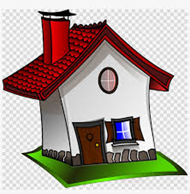 Κ  Α (ψευδοκληρονόμος)							Γ		Δ
	χωρίς κληρονομητήριο												Ι		ΙΙ
	με κληρονομητήριο
Β κατά Α (ΑΚ 1094) έχει όμως ΑΚ 1871 εδ. β΄
			για μεταβίβαση + μεταγραφή χωρίς κληρονομητήριο ΑΚ 904, 908
Β κατά  Γ έχει ΑΚ 1094 (ΑΚ 1033)  Δ ΑΚ 1962+ΚΠολΔ 822 (νόμιμος τίτλος θα 										απορριφθεί 1094 και ΑΚ 1871)
		 Ι ΑΚ 1094 μη κύριος κατά ΑΚ 1038 απολωλότα 
		 ΙΙ ΑΚ 1962 + ΚΠολΔ 822 (νόμιμος τίτλος θα απορριφθεί η ΑΚ 1094 και ΑΚ 1971)
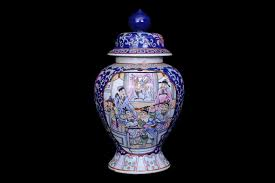 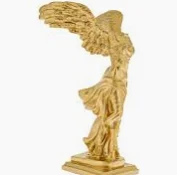 ΕΙΔΗ ΚΛΗΡΟΝΟΜΗΤΗΡΙΟΥ
Η ΑΜΦΙΒΟΛΙΑ ΤΟΥ ΕΚΔΟΤΙΚΟΥ ΟΙΚΟΥ
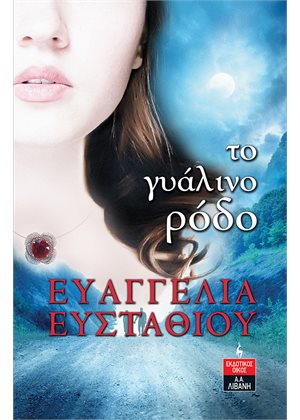 Η συγγραφέας του βιβλίου «To Γυάλινο Ρόδο» πέθανε και τώρα οι κόρες της ζητάνε από τον εκδοτικό οίκο να τον υποκαταστήσουν στα δικαιώματά του και να παίρνουν τις εισπράξεις από το βιβλίο. Τι κληρονομητήριο πρέπει να αιτηθούν;
	Κοινό γενικό κληρονομητήριο.
Η μοίρα του ψυχοπαθή
Κατερίνα απεβίωσε 2000. 
Ο ένας από τους δυο γιούς της το 2018.
Ο δεύτερος υιός της Μανώλης Μ. ζει αλλά βρίσκεται σε δικαστικής συμπαραστάση. Επισκέφτεστε την περιουσία τους και οι μισθωτές μετά από συνεννόηση με τους λογιστές τους σας ζητούν να αποδείξετε ότι είστε κληρονόμος.
Λύση
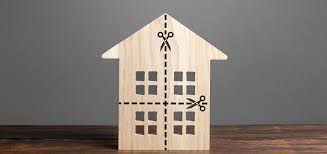 α) Μεταγραφή αποδοχής κληρονομίας μητέρας/ Μεταγραφή αποδοχής κληρονομίας αδερφού
β) Πολλαπλό κληρονομητήριο
γ) Τι θα γίνει με τα παλαιά μισθώματα;
ΚΛΗΡΟΝΟΜΗΤΗΡΙΟ
Η ΑΜΦΙΣΒΗΤΗΣΗ ΤΟΥ
ΣΗΜΕΡΑ
Η δημόσια πίστη και το μαχητό του τεκμηρίου

Ανακριβές κληρονομητήριο

Περιεχόμενο αίτησης, απόδειξη και αυτεπάγγελτη έρευνα στο δικαστήριο
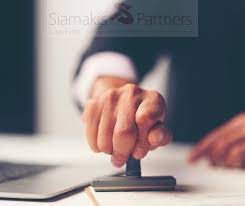 ΔΙΑΔΙΚΑΣΙΑ ΓΙΑ ΤΗΝ ΕΚΔΟΣΗ ΚΛΗΡΟΝΟΜΗΤΗΡΙΟΥ
ΠΕΡΙΕΧΟΜΕΝΟ ΑΙΤΗΣΗΣ (ΑΚ 1957)
Α. Τη χρονολογία θανάτου 
Β. Διαθήκη και περιεχόμενό της ή συγγενική σχέση
Γ. Δεν υπάρχουν άλλα πρόσωπα
Δ. Αν υπάρχουν άλλες διαθήκες
Ε. Αν εκκρεμεί δίκη για το κληρονομικό δικαίωμα
1. Πιστοποιητικό εγγυτέρων συγγενών
2. Πιστοποιητικό περί μη αποποίησης
3. Πιστοποιητικό περί κήρυξης διαθήκης ως κυρίας
4. Ληξιαρχική πράξη θανάτου
5. Δήλωση: δεν εκκρεμεί δίκη για το κληρονομικό μου δικαίωμα
6. Περί μη δημοσίευσης άλλης διαθήκης
Α4, Β3, Β1, Γ1 και Γ4,  Δ6, Ε5
ΑΥΤΕΠΑΓΓΕΛΤΗ ΕΡΕΥΝΑ ΔΙΚΗΓΟΡΟΥ
ΑΚ 1959: Εξέταση μαρτύρων, κλήση άλλων δικαιούχων, αναζήτηση εγγράφων (π.χ. ληξιαρχικής πράξης, πιστοποιητικό εγγυτέρων).
  «Ανακριτικό σύστημα» (ΚΠολΔ 744)
ΠΡΟΣΟΧΗ ΔΙΧΟΓΝΩΜΙΑ ΩΣ ΠΡΟΣ ΤΗΝ ΑΝΑΦΟΡΑ ΠΟΣΟΣΤΟΥ
ΤΥΠΙΚΗ ΑΠΟΨΗ
ΟΥΣΙΑΣΤΙΚΗ ΑΠΟΨΗ
Θα πρέπει να αναφέρεται το ποσοστό κληρονομικής διαδοχής που αιτείται διαφορετικά η αίτηση να απορρίπτεται ως αόριστη.
Αρκεί η περιγραφή του κληροδοτηθέντος, δεν χρειάζεται ακριβής αναφορά για το τι ποσοστό εκφράζει.
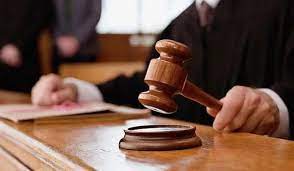 ΠΡΟΣΟΧΗ! ΑΠΟΡΡΙΨΗ ΑΙΤΗΜΑΤΟΣ ΩΣ «ΑΟΡΙΣΤΟΥ» ΚΠολΔ 820
Εάν δεν περιέχει
	1. Ονοματεπώνυμο νεκρού
	2. Ονοματεπώνυμο δικαιούχου-αιτούντος
	3. Κληρονομικές μερίδες ή αντικείμενο κληροδοσίας
	4. Όροι του διαθέτη (π.χ. δουλεία διόδου, οίκησης ή επικαρπίας, καταπίστευμα)
	5. Ονοματεπώνυμο εκτελεστών διαθήκης και τις εξουσίες που τους παρέχει η 	διαθήκη
ΔΙΑΔΙΚΑΣΙΑ ΓΙΑ ΤΗΝ ΕΚΔΟΣΗ ΚΛΗΡΟΝΟΜΗΤΗΡΙΟΥ
ΔΙΑΔΙΚΑΣΙΑ ΓΙΑ ΤΗΝ ΕΚΔΟΣΗ ΚΛΗΡΟΝΟΜΗΤΗΡΙΟΥ
ΕΙΝΑΙ ΕΥΚΟΛΟ ΝΑ ΜΑΖΕΨΩ ΟΛΑ ΤΑ ΕΓΓΡΑΦΑ ΓΙΑ ΝΑ ΤΟ ΒΓΑΛΩ;
Δίμηνο έως εξάμηνο 
10 ευρώ για το κάθε έγγραφο. Πρέπει να έχει εκδοθεί το τελευταίο τρίμηνο.
Γραμμάτιο δικηγορικού συλλόγου για την αίτηση κληρονομητηρίου
ΔΙΑΔΙΚΑΣΙΑ ΓΙΑ ΤΗΝ ΑΝΑΚΛΗΣΗ ΚΛΗΡΟΝΟΜΗΤΗΡΙΟΥ
Περιουσία Α
Χ κομμάτι εκτός περιουσίας Α
ΕΦΑΡΜΟΓΗ
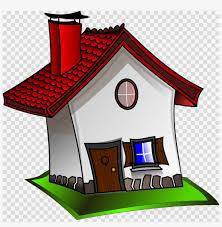 Ο Α πεθαίνει αφήνοντας ως μοναδική περιουσία ένα διαμέρισμα στη Γλυφάδα. Πριν όμως οι κληρονόμοι του Α πληροφορηθούν τον θάνατό του, ο γείτονας Γ επιτυγχάνει με ψεύτικα έγγραφα την έκδοση κληρονομητηρίου όπου αναγράφεται ως μόνος κληρονόμος του Α και το μεταγράφει. Λίγο αργότερα ο Γ πωλεί και μεταβιβάζει το διαμέρισμα στον καλοπιστο Ε. Ερωτάται: α) Απέκτησε κυριότητα ο Ε στο διαμέρισμα; 
β) Αν υποτεθεί ότι ο τρίτος Χ επιτύχει με τελεσίδικη δικαστική απόφαση να αναγνωρισθεί ότι ο Α δεν ήταν κύριος του διαμερίσματος στη Γλυφάδα, γίνεται κύριος ο Ε;
Γ
Ε
α) ΚΠολΔ 822, ΑΚ 1962 και ΑΚ 1963 – κύριος ο Ε
β) Το τεκμήριο δεν ισχύει για περιουσιακά στοιχεία που δεν ανήκουν στην περιουσία του κληρονομούμενου. Ο Ε μη κύριος παρά την ύπαρξη κληρονομητηρίου
ΠΩΣ ΓΙΝΕΤΑΙ Η ΑΠΟΚΑΤΑΣΤΑΣΗ ΤΗΣ ΑΛΗΘΕΙΑΣ;
Αν αναρμόδιο δικαστήριο, τότε όχι άκυρο αλλά ανακριβές και ως τέτοιο θα πρέπει να αφαιρεθεί (ΑΚ 1964-1966).
Αν το κληρονομητήριο εκδόθηκε από μη νομιμοποιούμενο προσώπου, τότε κήρυξη ανίσχυρου, τροποποίηση ή ανάκληση (ΚΠολΔ 823). 
ΑΡΑ
ΑΝΑΚΛΗΣΗ, ΑΦΑΙΡΕΣΗ (ΚΠολΔ 823), ΑΚΥΡΩΣΗ (ΑΚ 1964-1966). Στην τελευταία περίπτωση δημοσίευση. Έφεση στο Πρωτοδικείο εντός 20 ημερών από την δημοσίευσή της (ΚΠολΔ 824).
ΔΗΜΟΣΙΑ ΠΙΣΤΗ. ΚΙ ΑΝ ΕΓΙΝΕ ΛΑΘΟΣ;
Το κληρονομητήριο αντανακλά τη νομική κατάσταση που υφίσταται κατά τον χρόνο επαγωγής της κληρονομίας. Ερώτηση: Αίτησή μου το 2016 για κληρονομητήριο ότι είμαι νόμιμος μεριδούχος απορρίφθηκε λόγω αποκλήρωσης μου από τον πατέρα μου. Τελικά όμως το 2021 κέρδισα δικαστήριο ακύρωσης αποκλήρωσης λόγω άνοιας του πατέρα μου. Τι μπορώ να κάνω για να πάρω πίσω αυτά που μου ανήκουν; 
Μετά την έκδοση κληρονομητηρίου του 2016 που δεν με όριζε εξ αδιαθέτου κληρονόμο καταρτίστηκε συμφωνητικό με τους 6 από τους 8 συγκληρονόμους, οι οποίοι μου παραχωρούν όλοι τα μερίδιά τους επί του ακινήτου στην Κλεισούρα (μοναδικό περιουσιακό στοιχείο της οικογένειας της γιαγιάς μου). Ποια η τύχη των κληρονομητηρίων τους και πως εξασφαλίζομαι για την απόκτηση του ακινήτου; 
[αιτία η σύμβαση και όχι η κληρονομική διαδοχή]
ΔΗΜΟΣΙΑ ΠΙΣΤΗ
Κι αν έγινε λάθος;
ΔΗΜΟΣΙΑ ΠΙΣΤΗ
Η προστασία που παρέχει στον κληρονόμο αλλά και τρίτους συναλλασσόμενους καλόπιστα με αυτόν. 
Διευκολύνει τον κληρονόμο να πείσει έναν τρίτο: 
Περίπτωση 1 με τα 4 διαμερίσματα και ένα μαγαζί – οι σκεπτικοί μισθωτές.
Περίπτωση 2 οι κληρονόμοι και η Τράπεζα.
Περίπτωση 3 ο εκδοτικός οίκος. 
Προστατεύει τον καλόπιστο τρίτο συναλλασσόμενο με αυτόν που ενεργεί ως κληρονόμος βάσει του κληρονομητηρίου,
ΑΔΗΜΟΣΙΕΥΤΗ ΑΠΟΦΑΣΗ ΑΠ 2017
ΗΧ
1871+
ΚΠολΔ70 ακυρότητα αποποίησης +
ΚΠολΔ70 ακυρότητα κληρονομητηρίου και ανάκληση του λόγω ανακρίβειας
Ο Η.Η. είχε μια σύζυγο Ελπίδα και δυο παιδιά τον Α.Η. και την Κ.Η. Ποια τα μερίδια των Ελπίδα, Α.Η. και Κ.Η. εάν αυτός πέθανε την 8.11.1967 χωρίς διαθήκη;
Η Κ.Η. αποποιήθηκε το κληρονομικό της δικαίωμα, χήρα ούσα και έχουσα μια κόρη την Χ.Η. Θα κληρονομήσει η τελευταία τα 3/8 του Η.Η.; 
	Άπό χήρα μάνα σε μοναχοκόρη πάει εξ αδιαθέτου στην τελευταία και 	όχι στον αδερφό της. ΑΚ 1813 καλούνται οι κατιόντες.
Η Χ.Η. την 28.8.1968 έγινε 18 ετών και στις 27.2.1969 αποποιήθηκε την δεν εν λόγω κληρονομιά. Είναι έγκυρη η αποποίηση αυτή; 
Ο Α.Η. αποδέχεται την κληρονομιά του 3/8 δικά του την 29.11.1978 και τα 3/8 της αδερφής του την 29.11.1978 και 12.11.2010 αντίστοιχα. Παράγουν έννομα αποτελέσματα οι αποδοχές αυτές; 
Ο Α.Η. προκαλεί την έκδοση κληρονομητηρίου (ΜονΠρΘεσ 473/1969) που τον καθιστά κληρονόμο στα 6/8 της εν λόγω περιουσίας. Ποια ένδικα μέσα μπορεί να ασκήσει η Χ.Η. για να διεκδικήσει τα ποσοστά της (3/8);
Α.Η.
ΕΚΤΑΣΗ ΤΕΚΜΗΡΙΟΥ ΕΝΑΝΤΙ ΤΡΙΤΩΝ
ΚΠολΔ 822: «Ο κληρονόμος που έχει κληρονομητήριο και συνάψει σύμβαση υπέρ τρίτου ισχύει το τεκμήριο εκτός εάν ο τρίτος γνώριζε την ανακρίβεια του πιστοποιητικού» 
ΑΚ 1962 «Τεκμήριο Κληρονομικής ιδιότητας. Αυτός που στο κληρονομητήριο αναφέρεται ως κληρονόμος τεκμαίρεται ότι έχει το κληρονομικό δικαίωμα που αναφέρεται σε αυτό και ότι δεν περιορίζεται από άλλες διατάξεις, εκτός από αυτές που αναφέρονται στο κληρονομητήριο»
Μέχρι την αφαίρεση, ανάκληση κλπ εφαρμόζεται η ΑΚ 1036 επ. ακόμα και για ακίνητα.
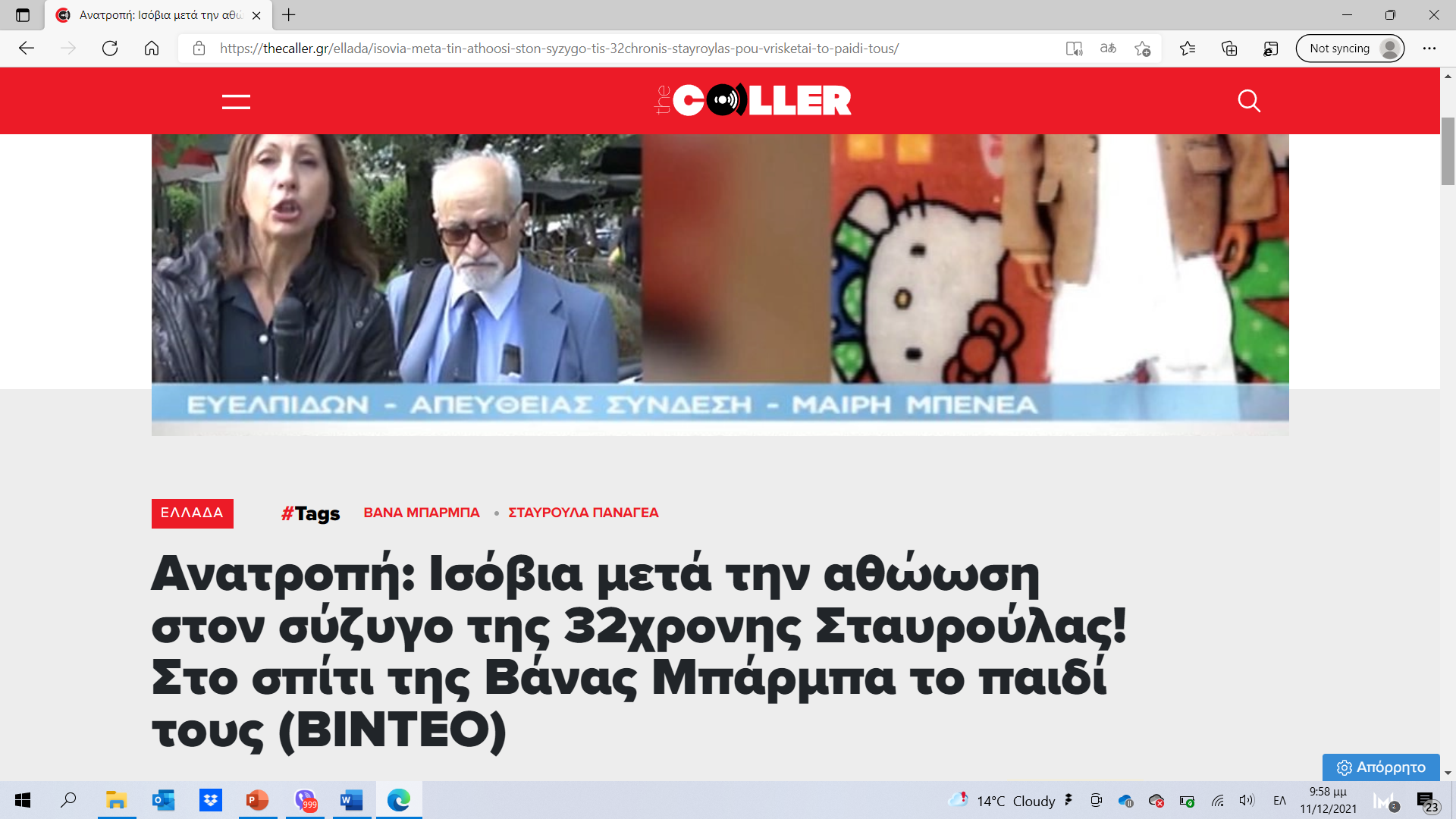 ΕΚΤΑΣΗ ΤΕΚΜΗΡΙΟΥ ΕΝΑΝΤΙ ΤΡΙΤΩΝ
True Story: Πακιστανός παντρεύεται πάμπλουτη με μερική αναπηρία κληρονόμο προκειμένου να καπηλευτεί την περιουσία της. Με απειλές την παντρεύεται και μετά την γέννηση δυο παιδιών μαζί της, την πνίγει και την πετάει σε ένα ποτάμι. Χάρη στα δυο παιδιά και στον γάμο του κανείς Έλληνας συγγενής της δεν δικαιούται περιουσιά. Επειδή φοβάται μήπως αποκαλυφθούν οι πράξεις του μεταβιβάζει γρήγορα τα αποκτηθέντα αμάξια, ακίνητα (δικά του και των ανήλικων παιδιών του) και πνευματικά δικαιώματά της (από ζωγραφίες) σε τρίτους επιδεικνύοντας κληρονομητήριο που έχει μεταγράψει. Ο θείος της κληρονομούμενης μετά την ποινική καταδίκη του Πακιστανού πετυχαίνει την αφαίρεση του κληρονομητηρίου και έκδοση νέου υπέρ του. Ο Γιώργος Γκαντεμόσαυρος που αγόρασε το αμάξι και δυο ακίνητα από τον Πακιστανό σας αναθέτει την υπόθεσή του και σας ρωτά, εάν είναι ακόμα δικά του ή πρέπει να επιστρέψει στον θείο της.
ΕΝΝΟΜΕΣ ΣΥΝΕΠΕΙΕΣ ΚΛΗΡΟΝΟΜΗΤΗΡΙΟΥ
ΘΕΩΡΙΑ ΚΑΙ ΠΑΡΑΔΕΙΓΜΑ
ΥΠΕΡ ΤΡΙΤΟΥ ΑΚ 1963
Με την καταβολή στον ψευδοκληρονόμο απαλλάσσεται ο οφειλέτης.
Ο αληθινός κληρονόμος δεν μπορεί να αναζητήσει το αντικείμενο από τον καλόπιστο τρίτο. Αυτό ισχύει ΑΚΟΜΑ ΚΑΙ ΓΙΑ ΑΚΙΝΗΤΑ.
Ο πραγματικός κληρονόμος δεν θα μπορεί να στραφεί κατά του καλόπιστου τρίτου, ακόμα κι αν απέκτησε με χαριστική πράξη. Εξαίρεση από την ΑΚ 913 γιατί υπάρχει αιτία – η σύμβαση δωρεάς [αντίθετη άποψη Μπαλή, Βάρκα-Αδάμη και Παπαντωνίου].
ΠΡΟΣΤΑΣΙΑ ΤΟΥ ΠΡΑΓΜΑΤΙΚΟΥ ΚΛΗΡΟΝΟΜΟΥ
ΑΚ 1964 παρ. 2: ο ψευδοκληρονόμος έχει υποχρέωση να ενημερώσει τον πραγματικό κληρονόμο για την κατάσταση της κληρονομιάς και να του προσκομίσει κατάλογο των στοιχείων της κληρονομικής ομάδας (ΑΚ 304). Εάν δεν το κάνει ή ο κατάλογος ανακριβείς τότε ΑΚ 914.
ΑΚ 1872 εδ. α΄αρ. 1: δικαίωμα στο αντικατάλλαγμα
ΑΚ 1873 σε συνδ. με 904 επ.: δικαίωμα στον πλουτισμό (από την περιουσία/με ζημία)
ΑΚ 914: αποζημίωση
ΑΚ 730 επ.: ευθύνη για αποζημίωση
ΤΙ ΓΙΝΕΤΑΙ ΌΤΑΝ ΤΟ ΠΡΑΓΜΑ ΕΊΝΑΙ ΣΤΑ ΧΕΡΙΑ ΤΟΥ ΨΕΥΔΟΚΛΗΡΟΝΟΜΟΥ ΚΑΤΆ ΤΗΝ ΑΣΚΗΣΗ ΤΗΣ ΑΓΩΓΗΣ
Πραγματικός κληρονόμος Χριστοδούλου
904/914/730/ 1872 εδ. α΄ αρ. 1
Ψευδοκληρονόμος
Τρίτος
ΤΟ ΑΝΤΙΚΕΙΜΕΝΟ ΤΗΣ ΚΛΗΡΟΝΟΜΙΑΣ ΔΕΝ ΒΡΙΣΚΕΤΑΙ ΣΤΑ ΧΕΡΙΑ ΤΟΥ ΨΕΥΔΟΚΛΗΡΟΝΟΜΟΥ ΚΑΤΆ ΤΗΝ ΑΣΚΗΣΗ ΤΗΣ ΑΓΩΓΗΣ (πτώχευση ή δωρεά)
Πραγματικός κληρονόμος Χριστοδούλου
904 κλπ.
913
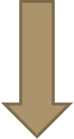 904 κλπ.
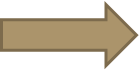 1036
Ψευδοκληρονόμος
Τρίτος
496
ΤΟ ΑΝΤΙΚΕΙΜΕΝΟ ΚΛΗΡΟΝΟΜΙΑΣ ΔΕΝ ΕΙΝΑΙ ΣΤΑ ΧΕΡΙΑ ΤΟΥ ΨΕΥΔΟΚΛΗΡΟΝΟΜΟΥ (πτώχευση ή δωρεά)10
1. Μπαλής, Βάρκα-Αδάμη, Παπαντωνίου
2. Κιτσαράς, Ψούνη, Απ. Γεωργιάδης
ΠΡΟΣΟΧΗ! Ισχύει και για ακίνητα αλλά και κινητά κλοπιμαία ή απολωλότα. Αρκεί να είναι καλόπιστος ο τρίτος. ΑΥΤΉ ΕΊΝΑΙ Η ΔΗΜΟΣΙΑ ΠΙΣΤΗ ΠΟΥ ΠΑΡΕΧΟΥΝ οι ΑΚ 1963 και ΚΠολΔ 1036
Υπάρχει σύμβαση
1036
Πραγματικός κληρονόμος Χριστοδούλου
913
2
1
Τρίτος